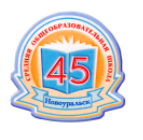 Модель организации образовательного процесса
«Предпрофильная подготовка обучающихся в рамках сетевого взаимодействия 
как условие формирования у обучающихся компетенций 
для цифровой экономики России»
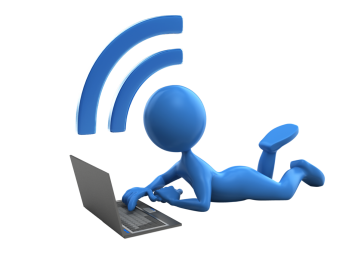 https://nschool45.edusite.ru/magicpage.html?page=31980
Сведения об авторе (авторском коллективе) материалов, включенных в первую часть кейса
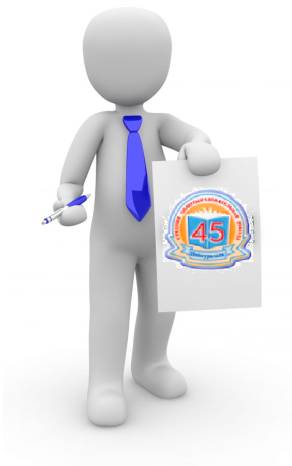 Бармин Александр Владимирович, директор
Щербакова Ирина Владимировна, 
заместитель директора по УВР
Максимова Ольга Николаевна, 
заместитель директора по УВР
Останина Ирина Владимировна, 
заместитель директора по ВР
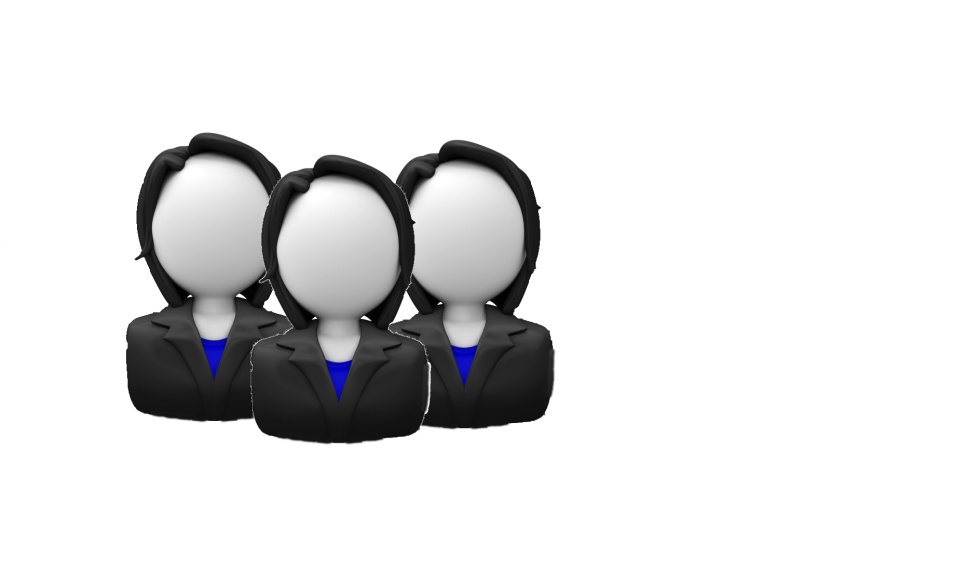 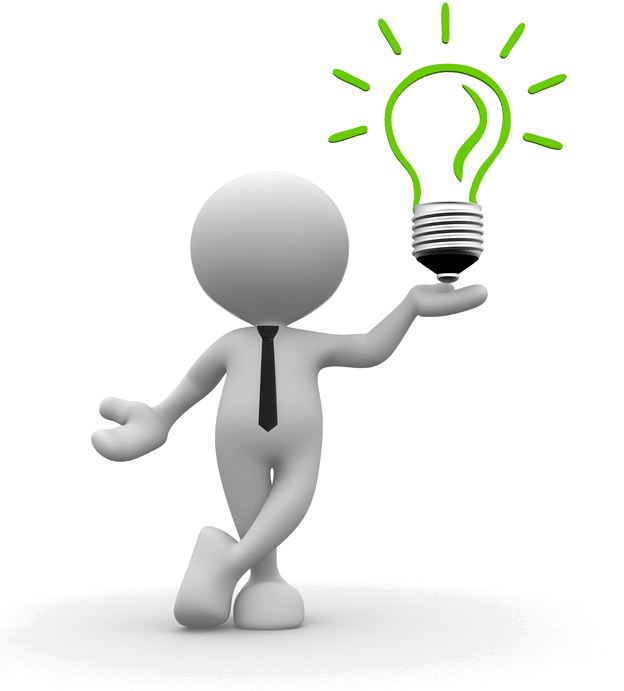 Идея
Реальность: выпускники 11-х классов не готовы ответственно подойти к выбору экзаменов на ЕГЭ.
Решение:
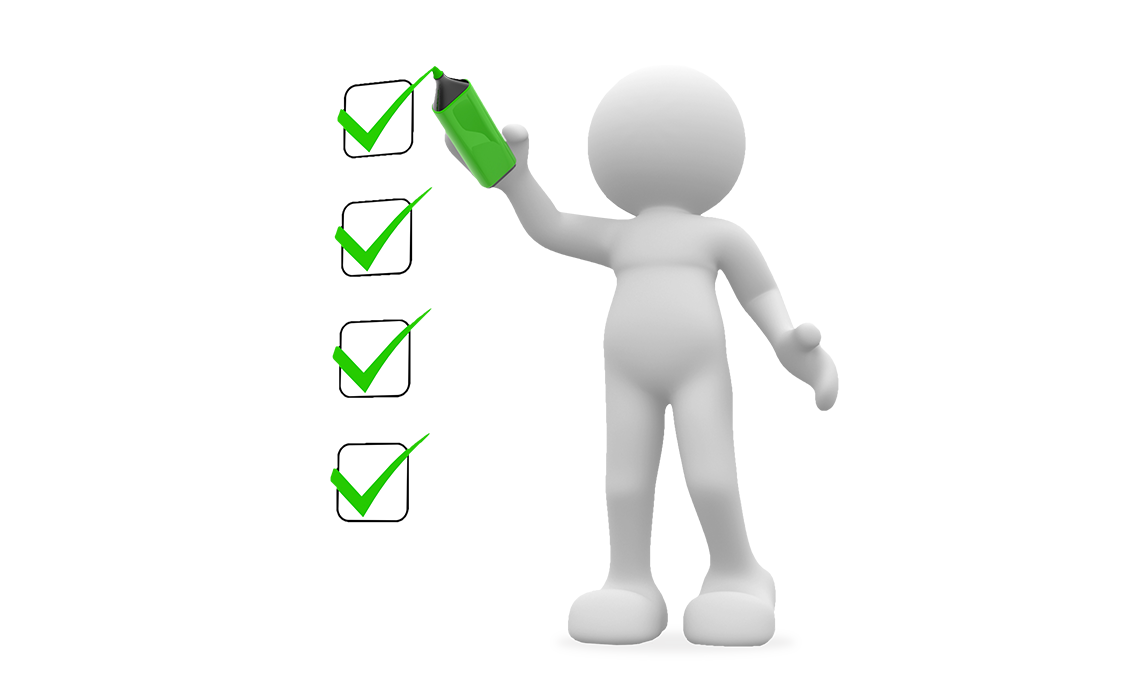 профориентация;
углубленное изучение предметов;
сформированность современных компетенций;
предпрофильная подготовка.
Необходимость апробации системы предпрофильной подготовки обучающихся в рамках сетевого взаимодействия для формирования у обучающихся современных цифровых компетенций
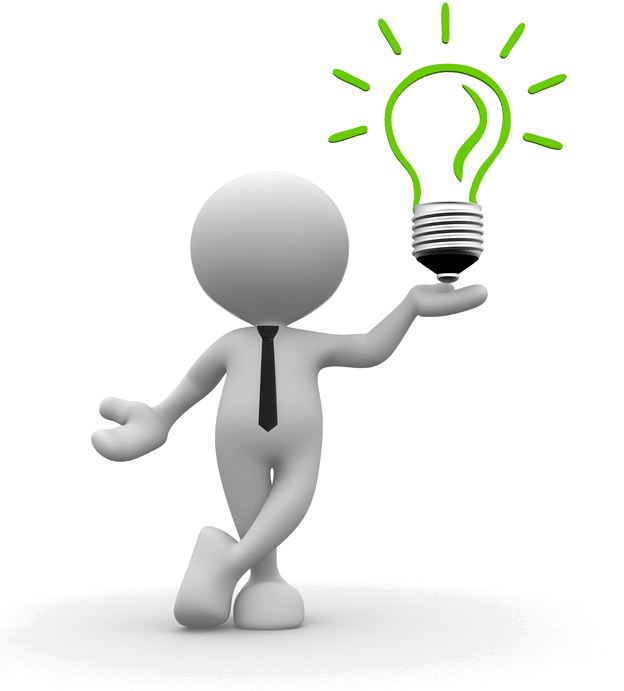 Идея
Целевая аудитория инновационного проекта: обучающиеся МАОУ «СОШ № 45» и других ОО Новоуральского городского округа Свердловской области 5-6 классов, в том числе обучающиеся с ОВЗ.
Обучение по программам, развивающим современные компетенции и формирующим у детей изобретательское, креативное, критическое и продуктовое мышление.
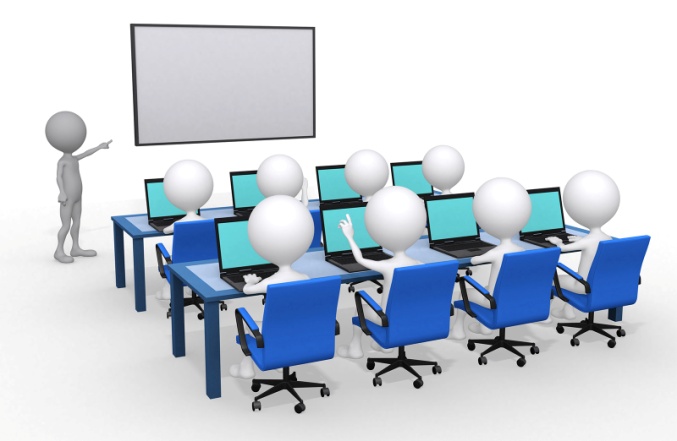 Образовательные программы релевантны сквозным цифровым технологиям программы «Цифровая экономика Российской Федерации».
Целевые установки
Цель: создание условий для построения развивающей информационно-образовательной среды школы с использованием сетевого взаимодействия образовательных организаций и привлечением интеллектуальных и индустриальных партнеров для формирования у обучающихся цифровых компетенций.
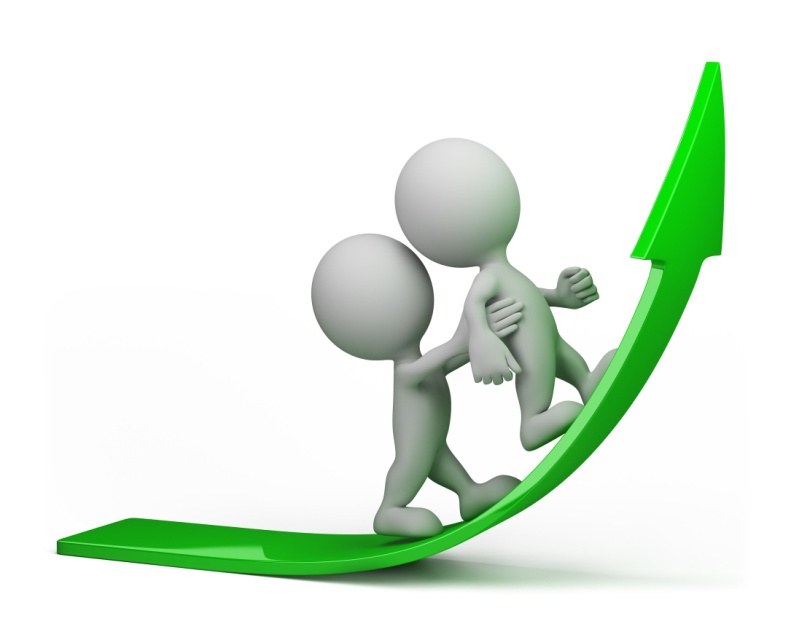 Задачи
усовершенствовать модель дополнительного образования школы для углубленного изучения математики и информатики с использованием современных методов и технологий;
разработать образовательные программы, направленные на развитие современных компетенций у обучающихся;
обеспечить развитие компетенций педагогических работников через курсовое и внутрикорпоративное повышение квалификации;
создать условия для развития материально-технической базы, обеспечивающей функционирование новой модели дополнительного образования и внеурочной деятельности школы;
 разработать новые эффективные средства и формы организации дополнительного образования через сетевое и дистанционное взаимодействие образовательных организаций; 
апробировать эффективные формы диссеминации опыта (локализация, мультипликация);
организовать и развивать формы конкурсных мероприятий для обучающихся по направлениям сквозных цифровых технологий;
разработать комплекс методических пособий для реализации образовательных программ.
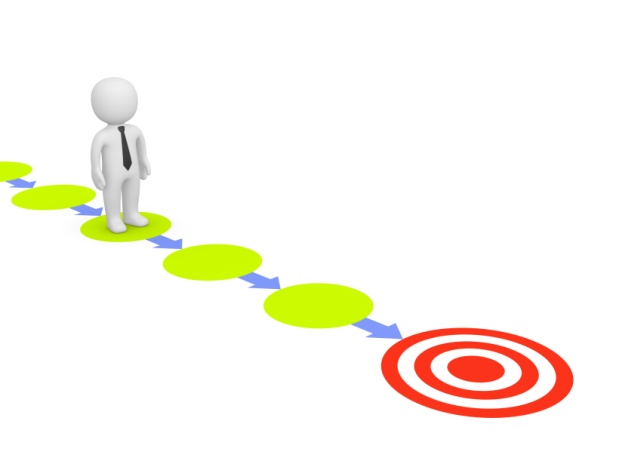 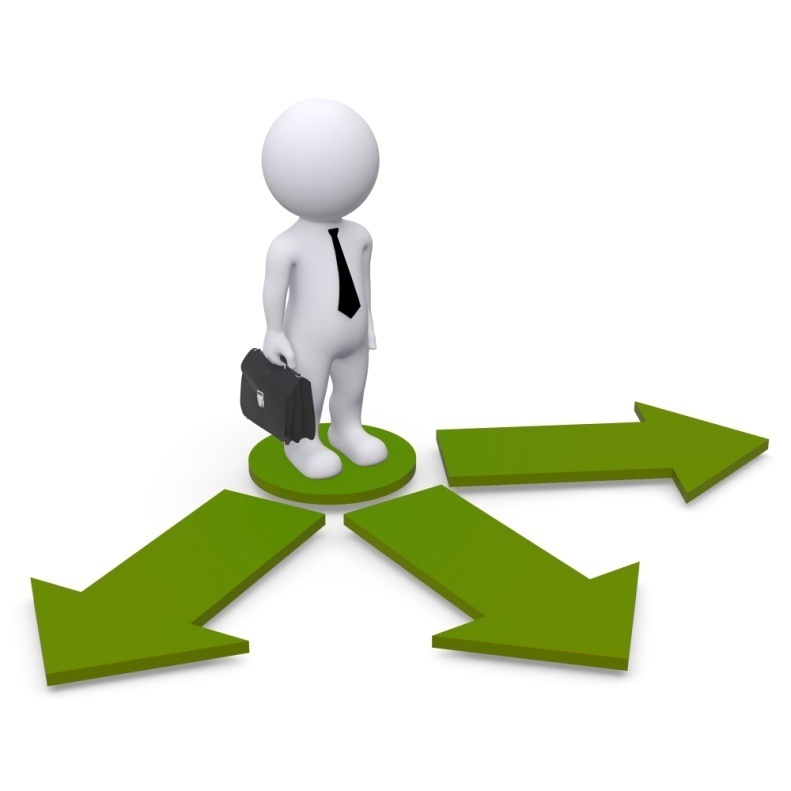 Траектория
Очные занятия по курсам «Занимательная математика», «Занимательная информатика»
Дистанционные курс «Реальная математика и информатика»
Олимпиадное движение
Каникулярные сессии совместно с индустриальными и интеллектуальными партнерами.
Полученные результаты
4 компонента цифровых компетенций:
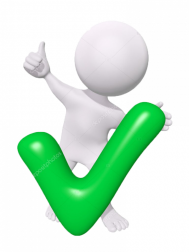 знания;
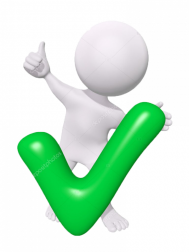 умения;
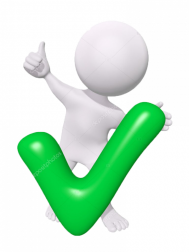 мотивация;
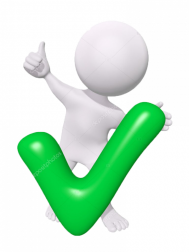 ответственность (безопасность).
Индекс цифровой компетентности
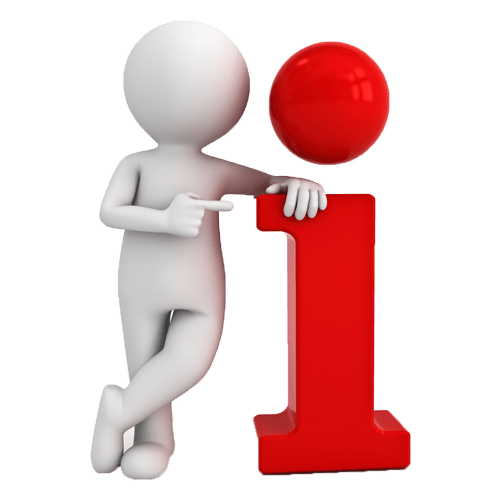 автор Г.У. Солдатова, факультет психологии МГУ им. М.В. Ломоносова
интегральный показатель цифровой компетентности и его 4 компонента по субшкалам: знания, умения, мотивация и ответственность.
Входная диагностика
Итоговая диагностика
Полученные эффекты
Развитие образовательной организации:
Профессиональный рост педагогов, участвующих в проекте.
Совершенствование системы дополнительного образования как условие развития способностей детей.
3.  Диссеминация педагогического опыта по организации ранней предпрофильной подготовки обучающихся в рамках сетевого взаимодействия для формирования у обучающихся компетенций для цифровой экономики России.
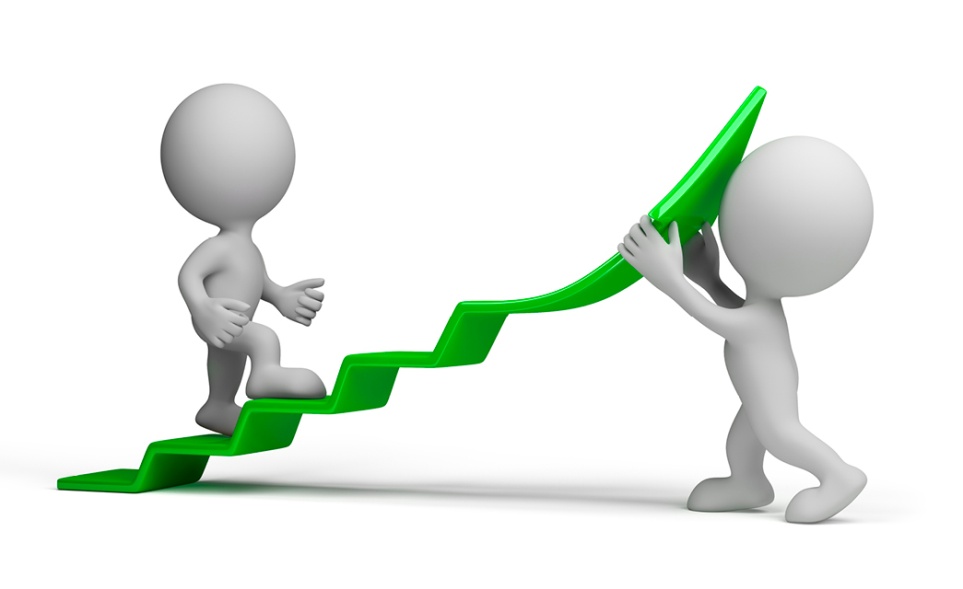 Потенциал масштабируемостии тиражируемости
В рамках реализации проекта опыт работы был представлен в следующих формах: 

Проведение открытых педагогических форм и событий для педагогических работников:  
проведение стажировок, мастер - классов на базе ОО с участием педагогов-участников проекта;
участие в научно - практических конференциях для педагогов;
проведение конкурса методических материалов по теме проекта.
Проведение открытых образовательных событий и фестивалей для обучающихся:
межмуниципальный фестиваль исследовательских, творческих и практико – ориентированных проектов «Уральские самоцветы»;
конкурс проектных задач;
фестиваль технического творчества;
хакатон по информатике.
публикации в печатных и электронных изданиях.
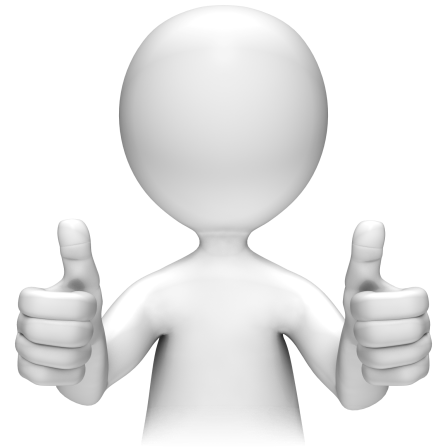 Основные риски и ограничения при использовании продуктов проекта:
неготовность педагогов к инновационной деятельности;
непонимание основных задач участниками образовательных отношений (нечеткость предлагаемых заданий, недостаточный инструментарий);
недостаточное материально-техническое обеспечение образовательной деятельности по образовательным программам;
отсутствие системного подхода;
непонимание родительской общественностью происходящих изменений (недостаточная информация и включение родителей как участников образовательных отношений).
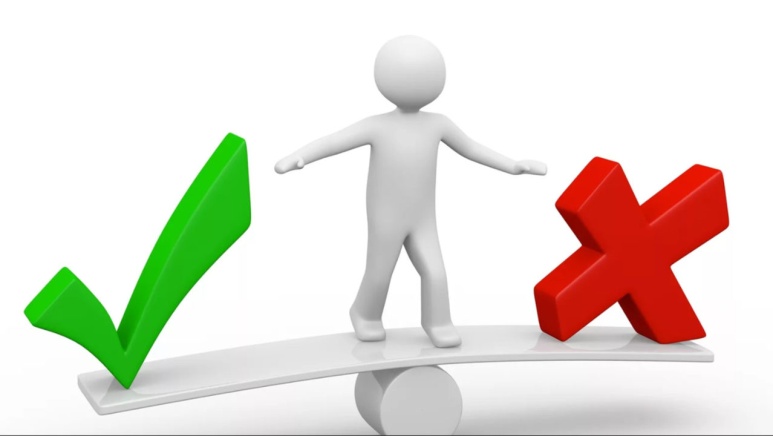